Hygienesjukepleiar Kristine Kaarbø/2024
Pleiepersonalet – oppgåver og ansvar utanom pasient
Reinhald
Bakgrunn
Overflater i helse- og omsorgstenesta kan blir forureina med mange typer mikroorganismar, der nokre kan overleve på overflater i lang tid. Reinhald og nokre gonger desinfeksjonsmiddel er eit viktig tiltak som å kunne redusere smitte.
Hovedformålet med reinhald er å kunne fjerne smittestoff slik at antal mikroorganismar på alle typar overflater kan reduserast og ein kan forhindre HAI og smittspredning. 
Formålet med desinfeksjon er å kunne uskadeleggjere virus og bakterier slik at mikrobene ikkje kan gi smittespredning.
Hygienesjukepleiar Kristine Kaarbø/2024
Pleiepersonalet tradisjonelle oppgaver innan reinhald
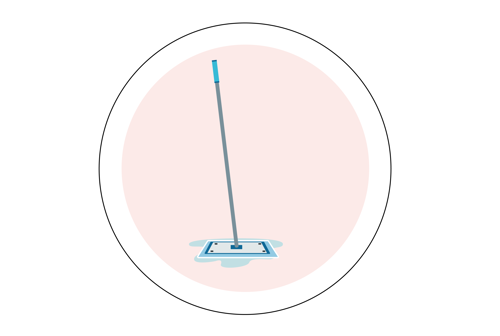 Når reinhaldspersonell ikkje er tilgjengeleg er det pleiepersonalet som utfører reinhald
Tørke kroppsvæsker og anna søl.
Ved nedvask av rom vasker personalet seng, nattbord og klesskap, samt kontaktpunkt og overflater elles. 
Vask av benker på desinfeksjonsrom, hyller og skap
Hygienesjukepleiar Kristine Kaarbø/2024
Institusjonsreinhald
Tydeleg skille mellom reint og ureint – alltid frå reinast
Kluter og riktig bruk
Mikrofiberklut med lite vatn, med såpe kun ved synleg forureining, bad og toalett 
Desinfeksjonsmiddel skal kun brukast ved flekkdesinfeksjon og kjend smitte, ellers er godt reinhald godt nok
Ikkje «vask» med sprit på papir. Det er ikkje tilstrekkeleg på td. Nattbord eller skap. Vask heller med vatn. Bruk mikrofiberklut.
Hygienesjukepleiar Kristine Kaarbø/2024
Er utstyret ein treng tilgjengeleg?
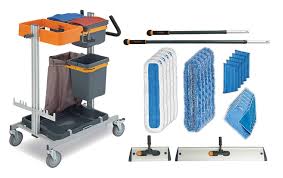 Varierande grad av tilgjengeligheit
At ein har klutar, moppar, desinfeksjonsmiddel og vaskemiddel når ein treng det
Hygienesjukepleiar Kristine Kaarbø/2024
Skifte og reingjering av dusjhodet
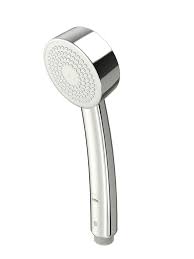 Skifte av dusjhodet bør gjennomførast mellom pasientar
Dusjhoder/slanger bør rengjøres og desinfiseres kvartalsvis – utførast med klor
Biofilm
Legionella – drift sitt ansvar
Hygienesjukepleiar Kristine Kaarbø/2024
Sluket på badet
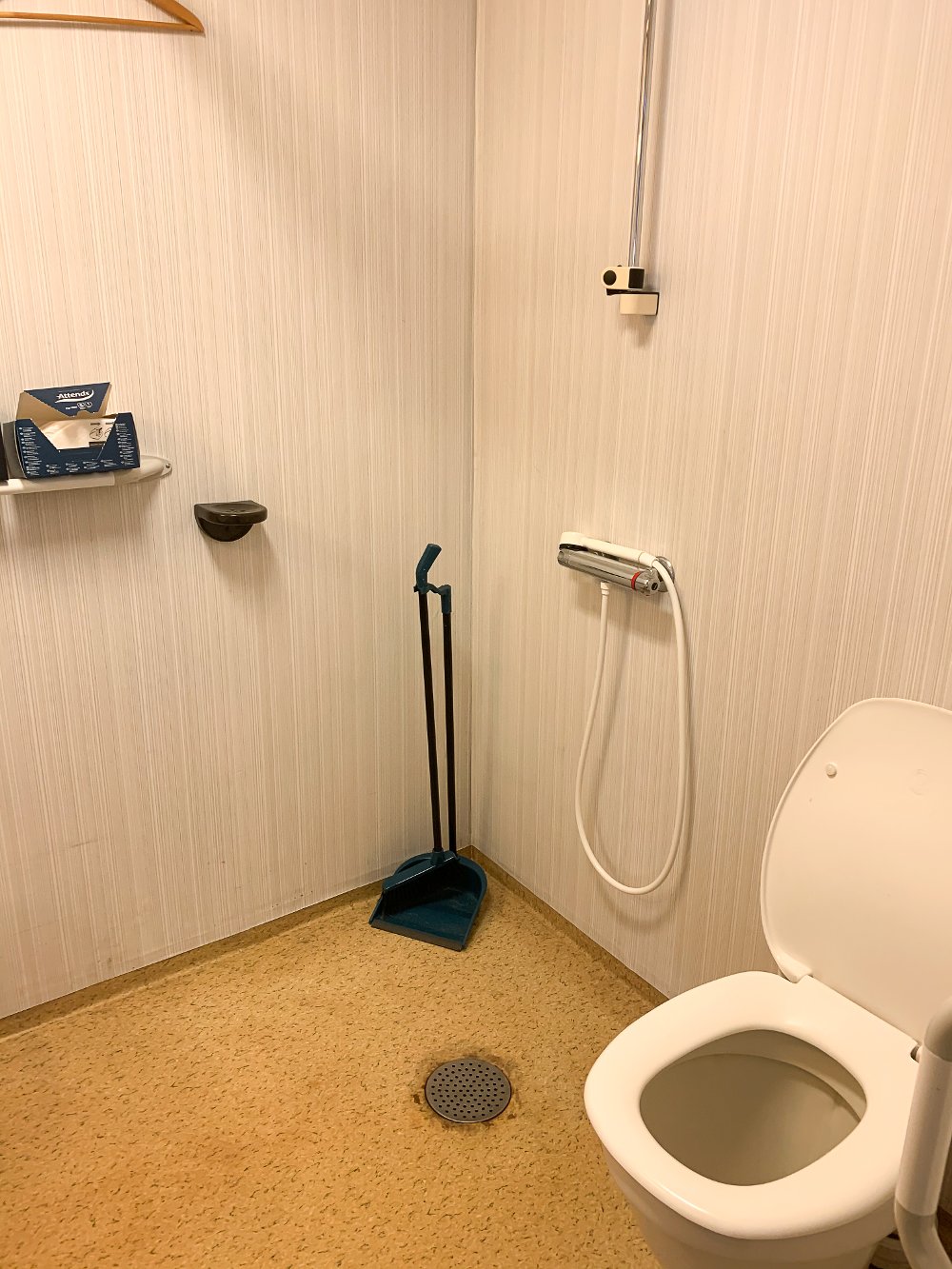 Etter isolasjon av mage/tarminfeksjonar og resistente bakteriar bør sluk og vannlås desinfiserast – med eigna middel
Mellom pasientar?
Virketid
Vatnet må få renne i ett minutt etter endt virketid
Hygienesjukepleiar Kristine Kaarbø/2024
Smittereinhald
Same beskyttelsesutstyr som ein ville brukt ved smitte/opphøyr
Avklar på førehand med reinhald kva dei utfører, dette kan være ulikt for den enkelte institusjon
Desinfeksjon av kontaktpunkt
Hygienesjukepleiar Kristine Kaarbø/2024
Bruk av desinfeksjonsmiddel
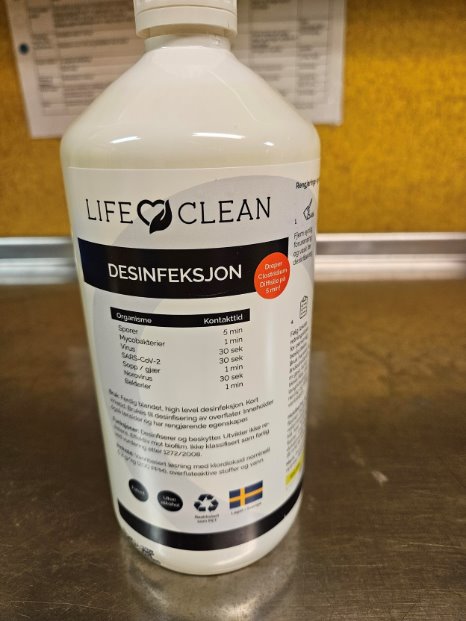 Flekkdesinfeksjon og smitte
Synleg reine flater
Ulike typer desinfeksjonsmiddel
Sprit fungerer ikkje på alt
Rett middel til rett tid med rett bruk
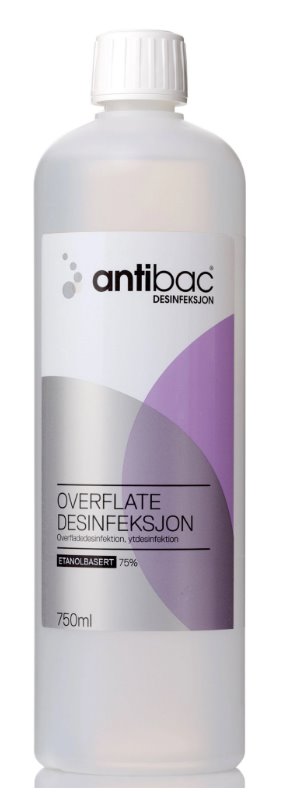 Hygienesjukepleiar Kristine Kaarbø/2024
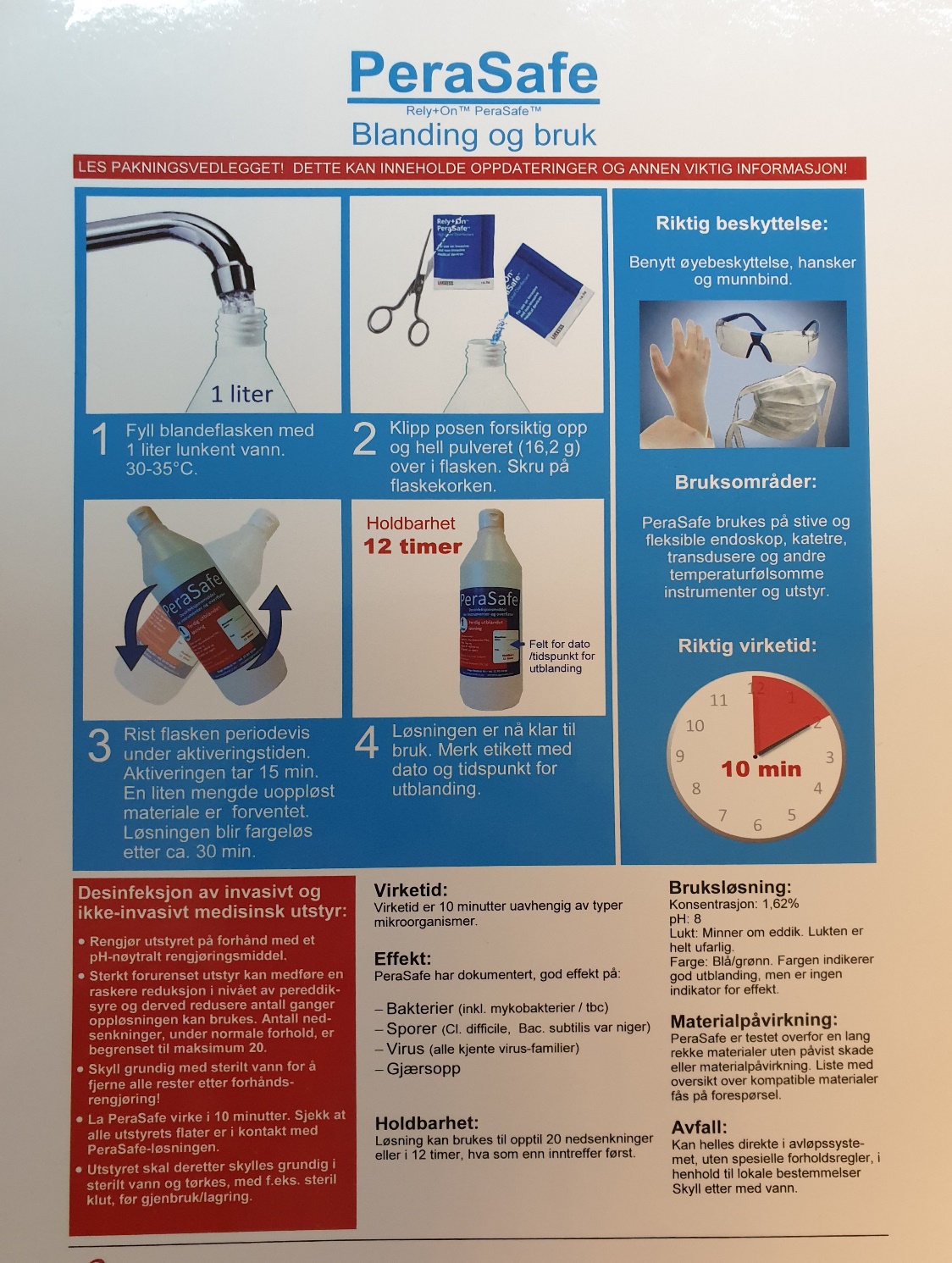 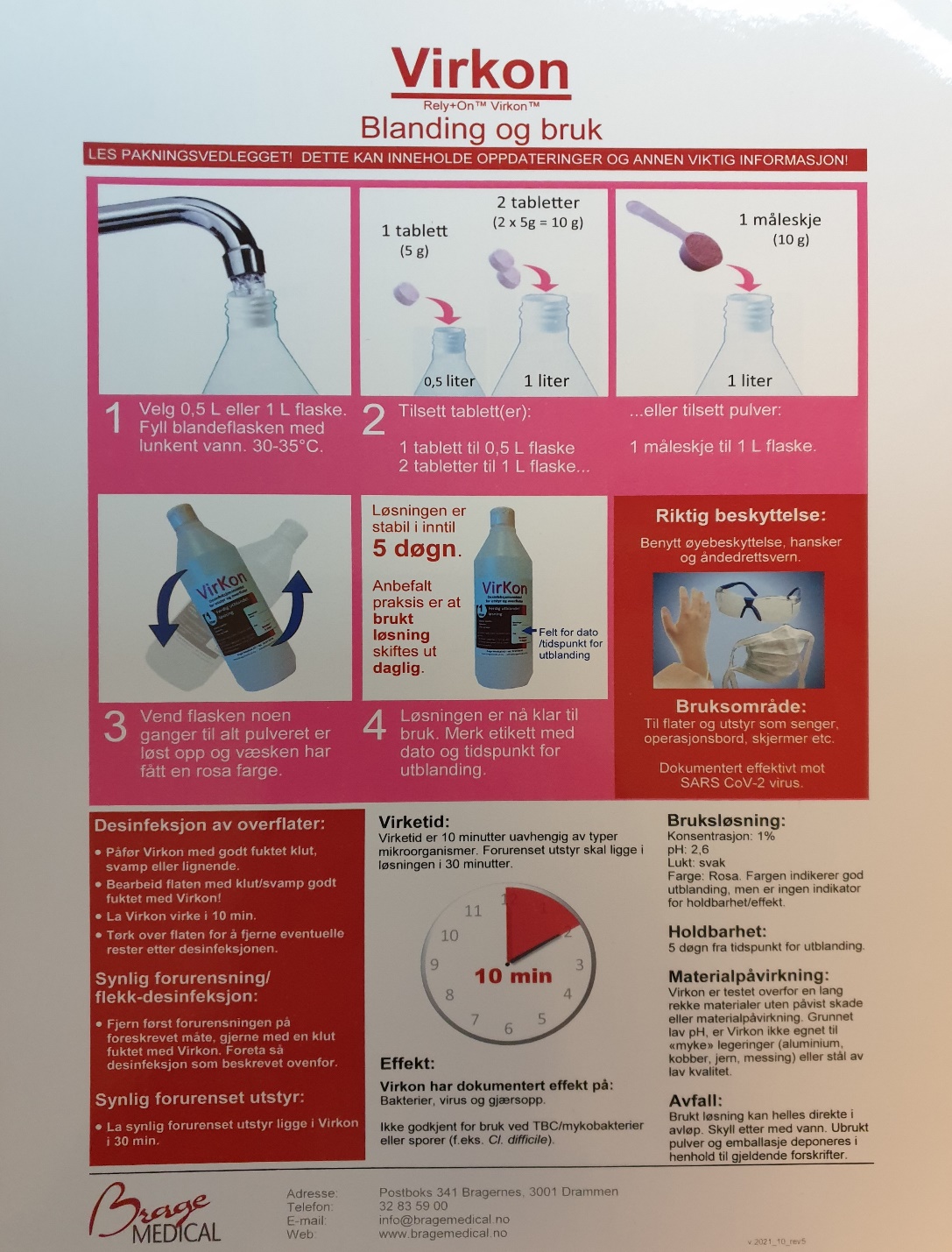 Hygienesjukepleiar Kristine Kaarbø/2024
[Speaker Notes: Virkon – haldbar i fem døgn
Perasafe – haldbar i 12 timar]
Beskyttelsesutstyr ved påføring av desinfeksjonsmiddel
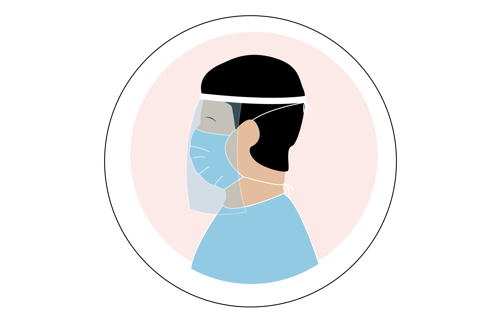 Ved dårleg ventilasjon og eksponering over lang tid bør ein bruke ånderettsvern
Hygienesjukepleiar Kristine Kaarbø/2024
SPRITEN TAR IKKJE DRITEN
Hygienesjukepleiar Kristine Kaarbø/2024